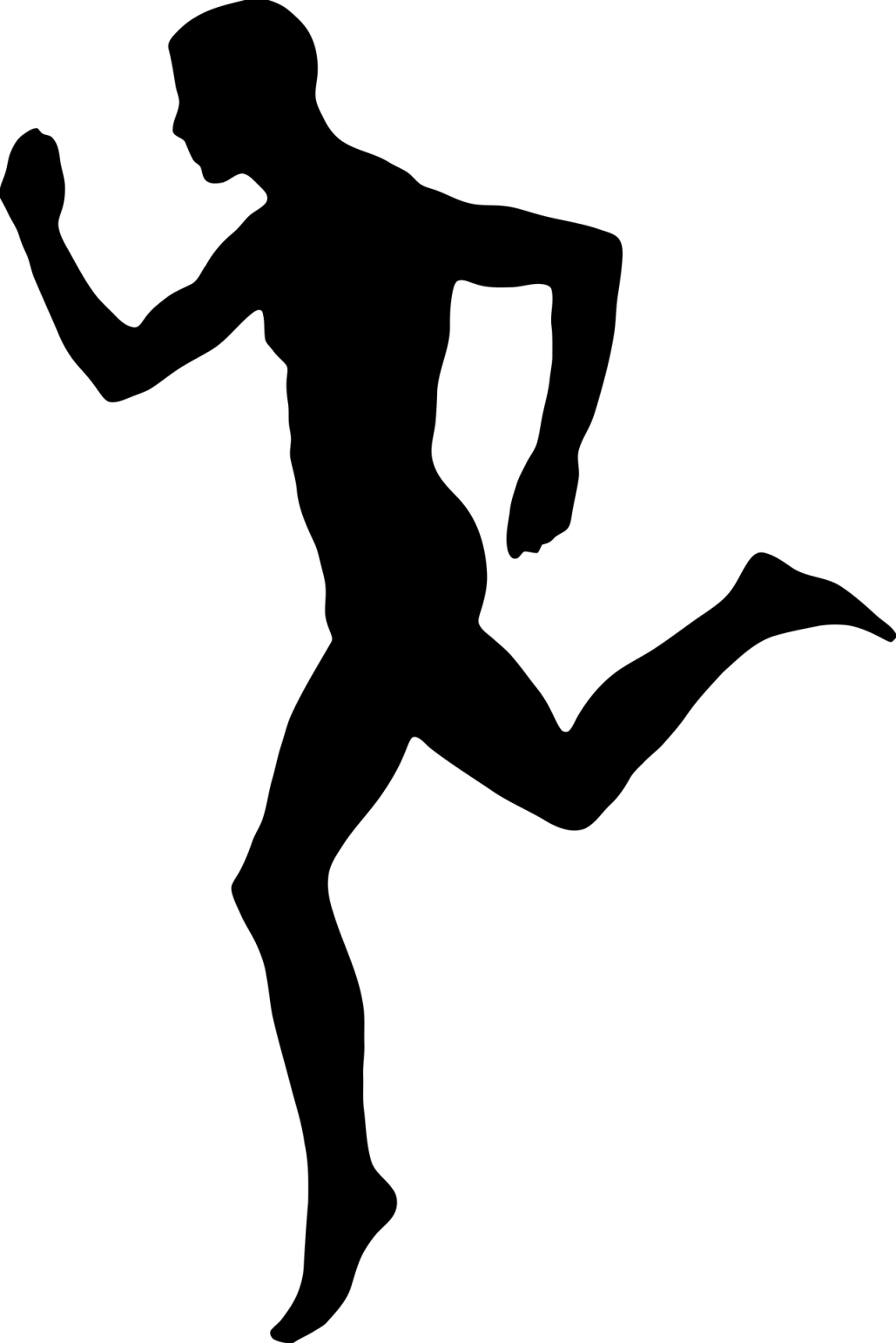 Části Lidského Těla
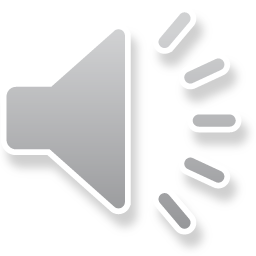 Co budeš potřebovat?
VYTISKNUTÝ PRACOVNÍ LIST
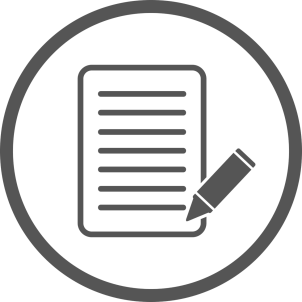 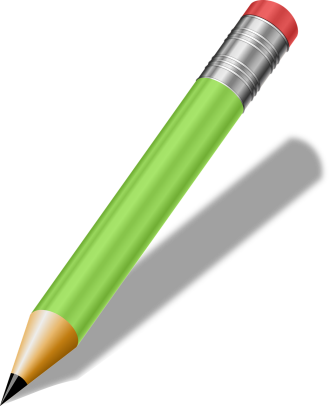 PERO NA ZAPISOVÁNÍ DO PRACOVNÍHO LISTU
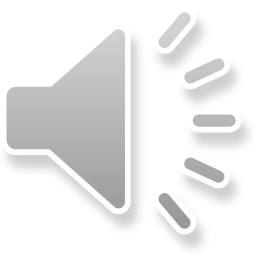 Máš vše nachystáno?
Paráda! 
Tak jdeme na to!
Stavba lidského těla:
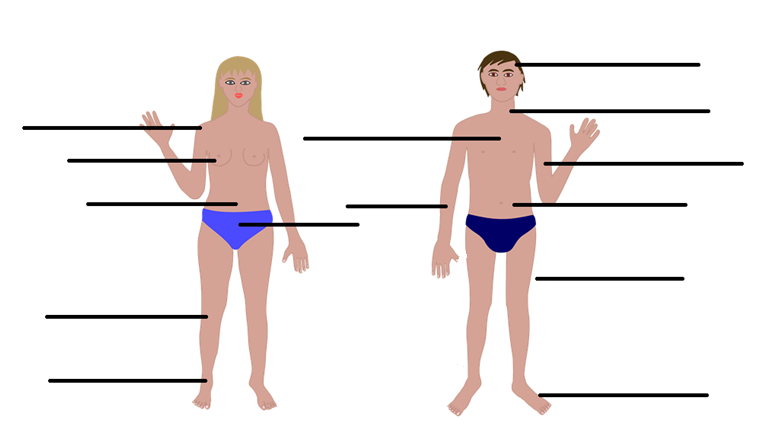 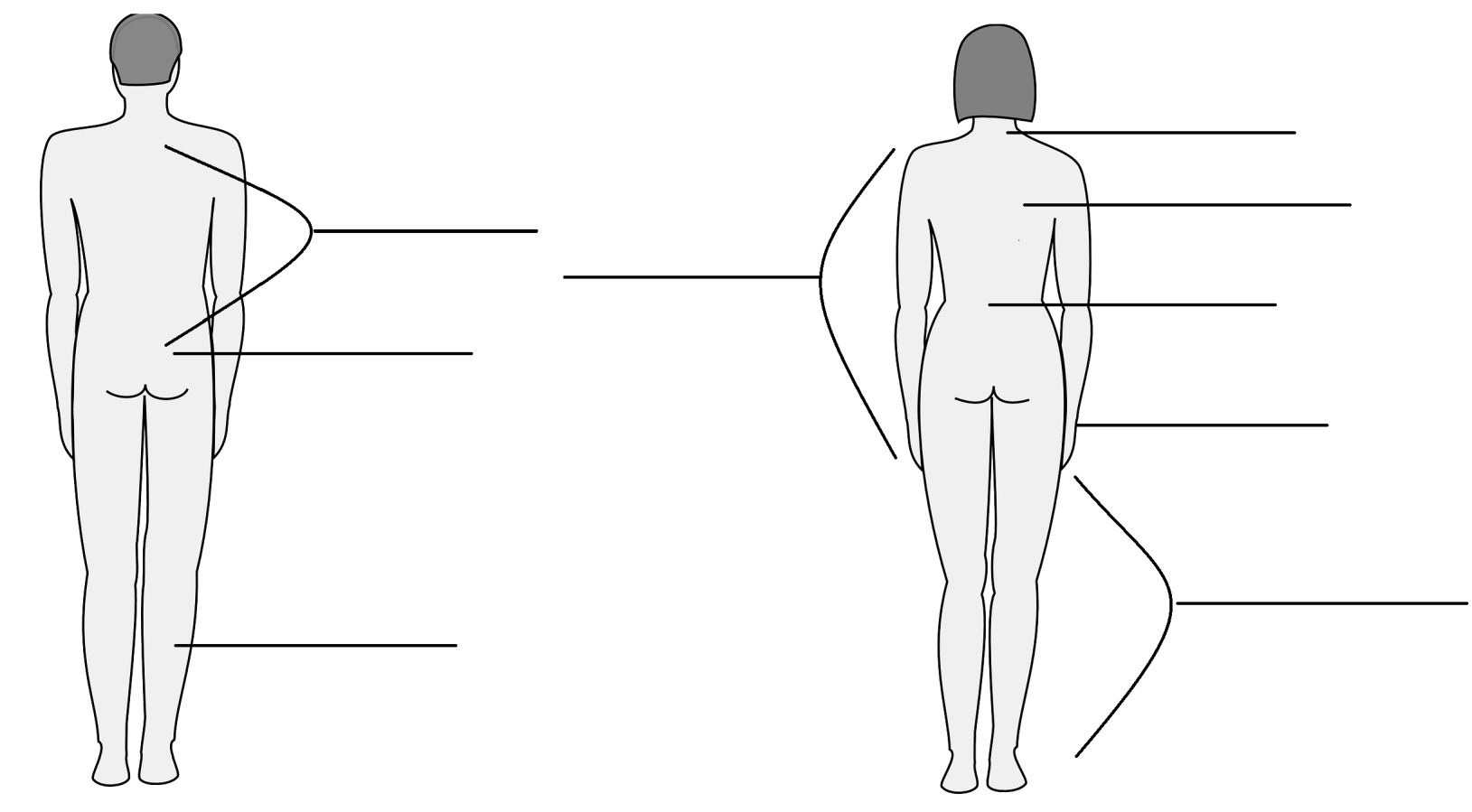 Zvuk číslo 1.
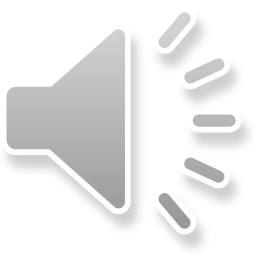 Zvuk číslo 2.
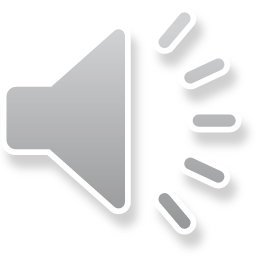 Stavba lidského těla:
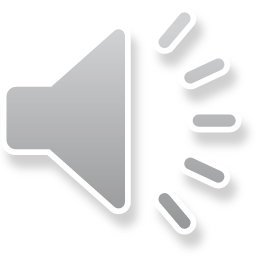 Zvuk číslo 2.
Pracovní list úkol číslo 1.
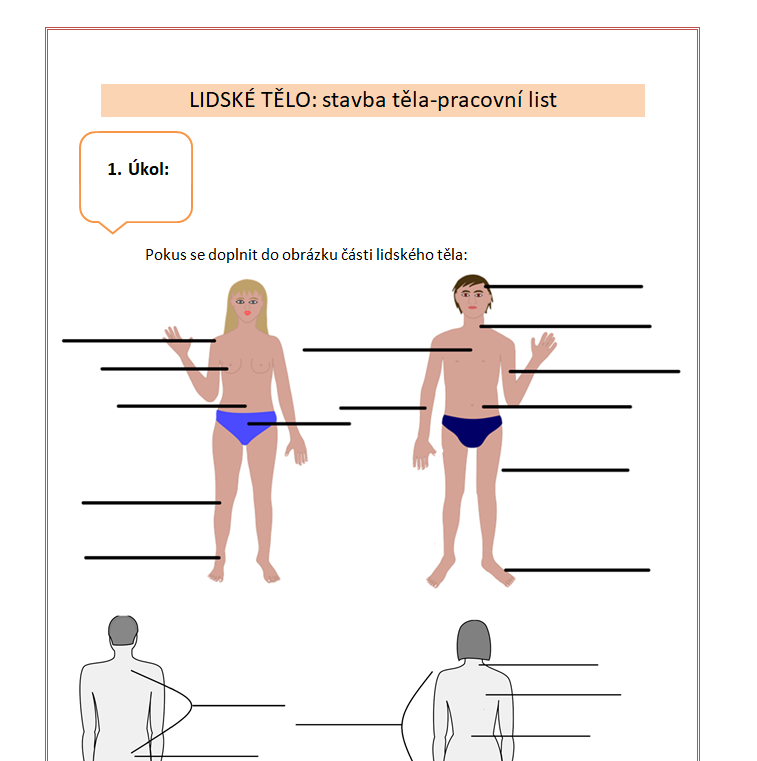 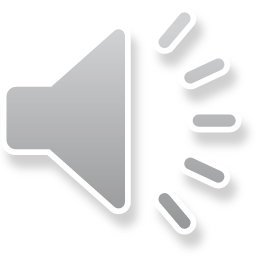 Zvuk číslo 1.
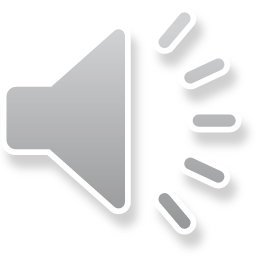 Zvuk číslo 3.
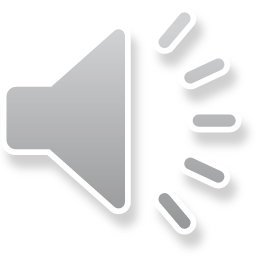 Z jakých částí se skládá lidské tělo?
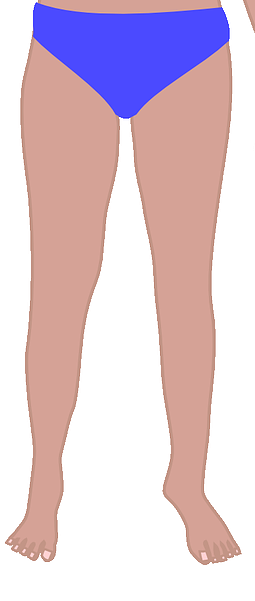 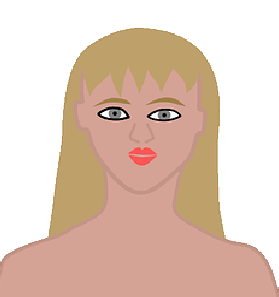 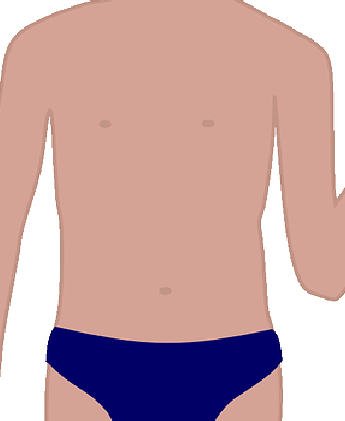 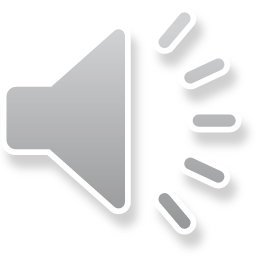 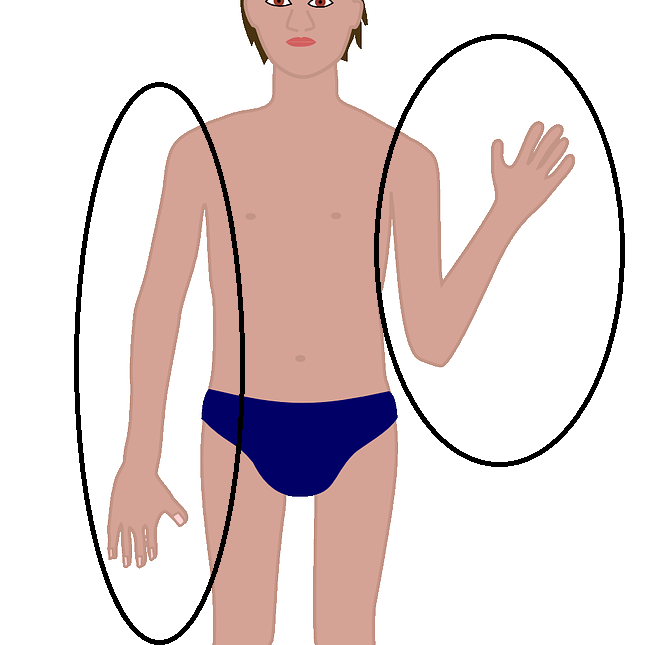 Zvuk číslo 1.
Zvuk číslo 2.
Pojďme se společně protáhnout!!!
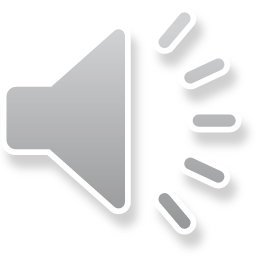 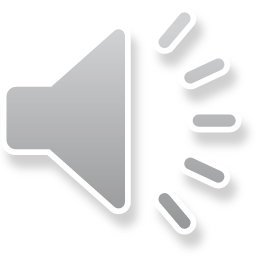 Zvuk číslo 2.
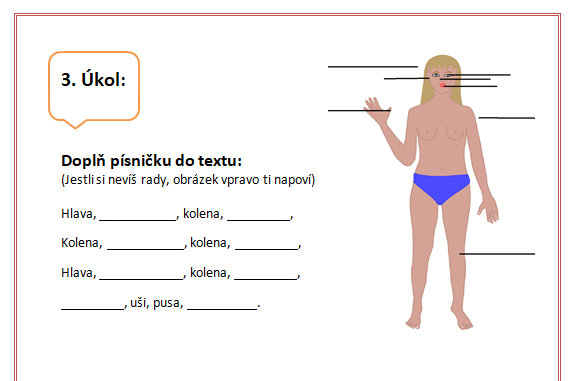 Zvuk číslo 1.
hlava
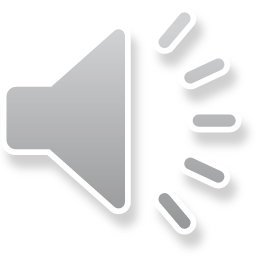 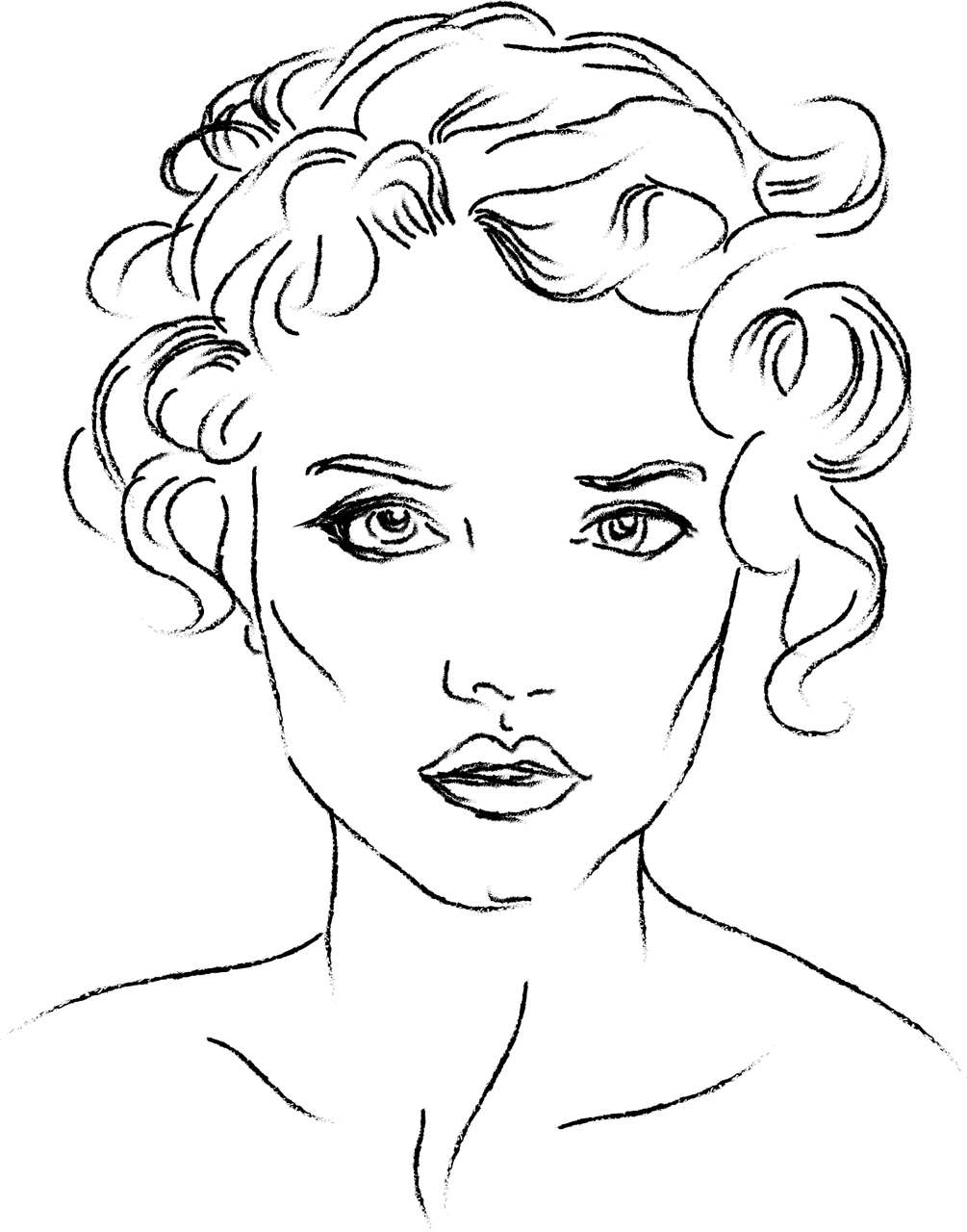 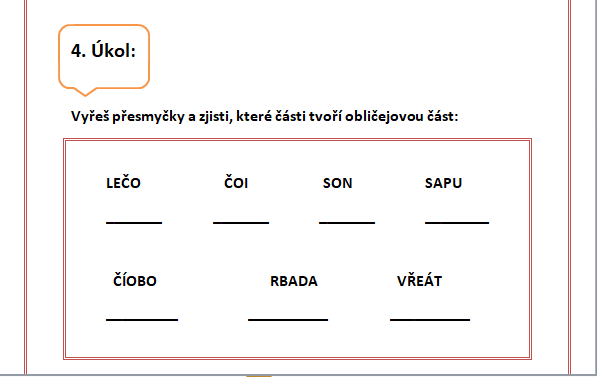 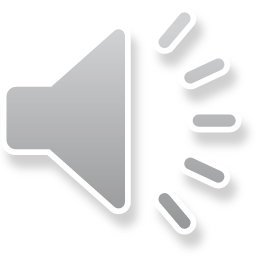 Zvuk číslo 2.
Zvuk číslo 1.
SMYSLY:
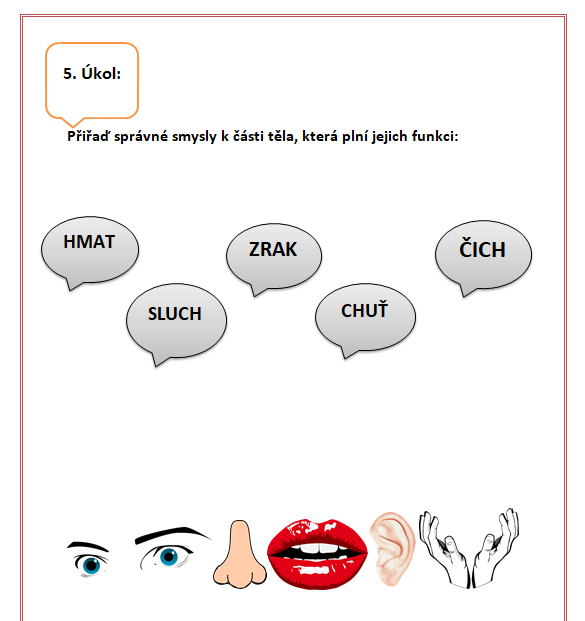 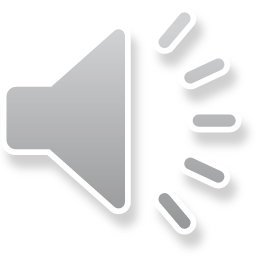 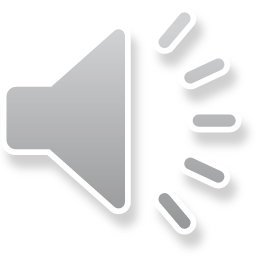 TRUP:
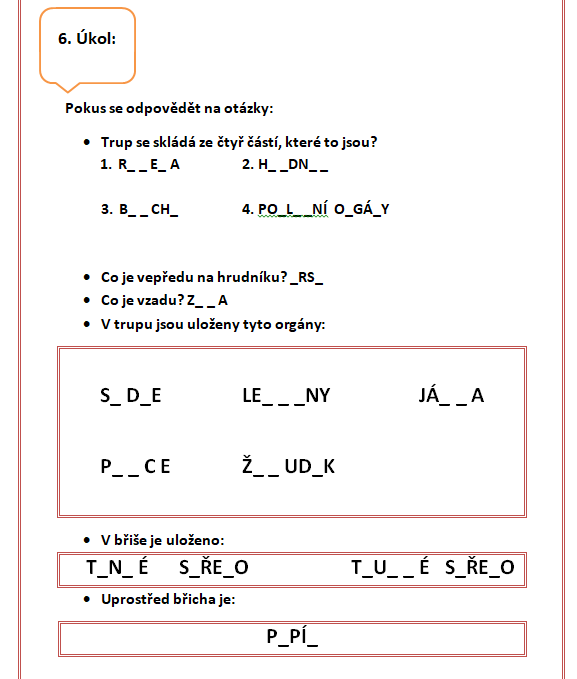 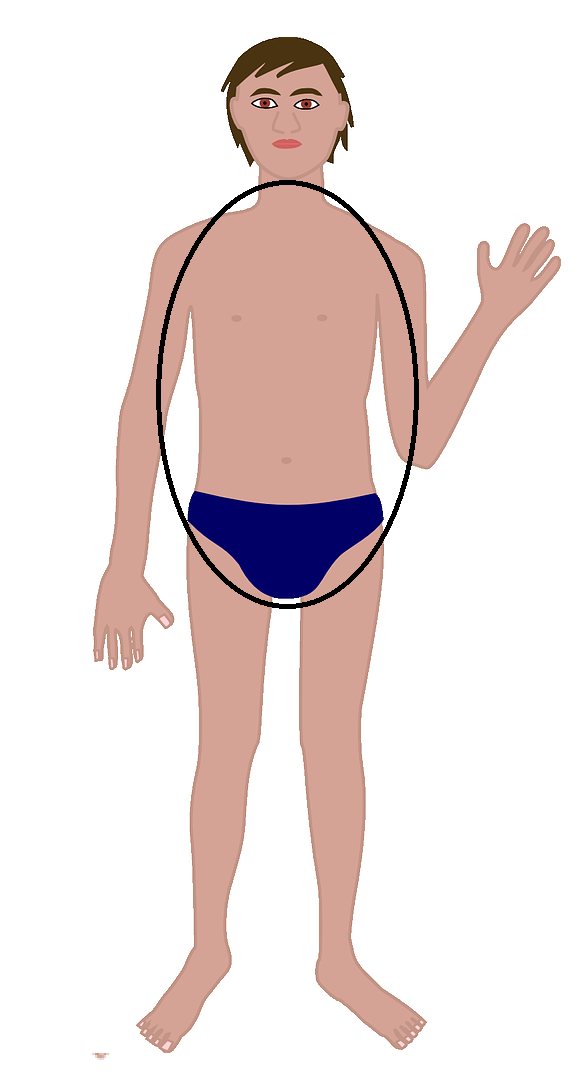 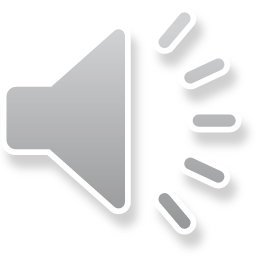 ZVUK ČÍSLO 2.
ZVUK ČÍSLO 1.
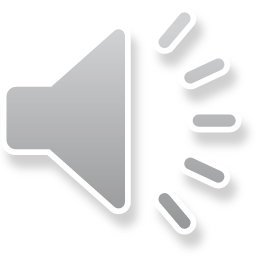 ZVUK ČÍSLO 3.
Zvuk číslo 1.
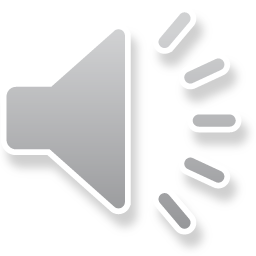 Horní a dolní končetiny:
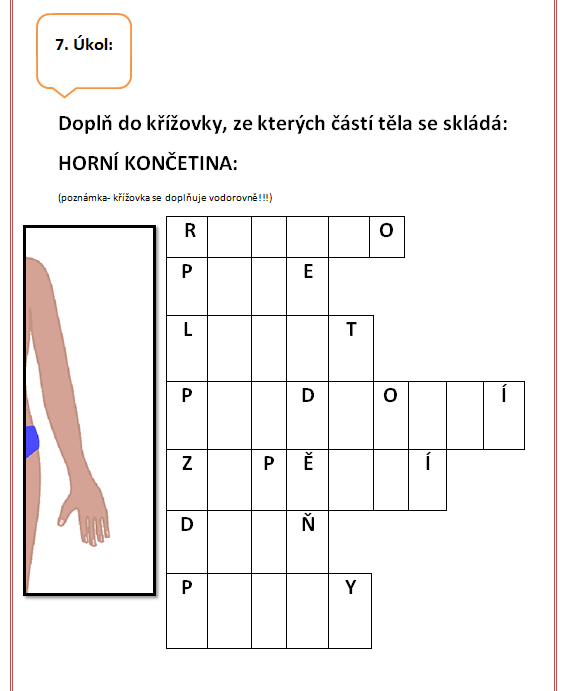 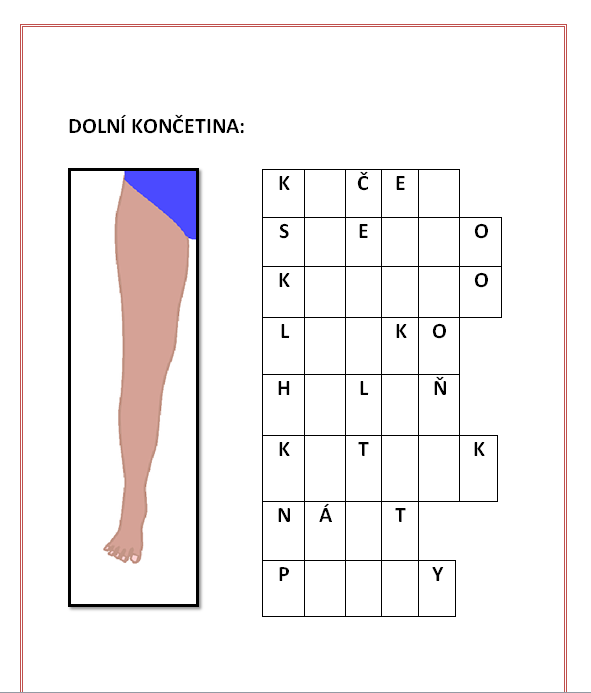 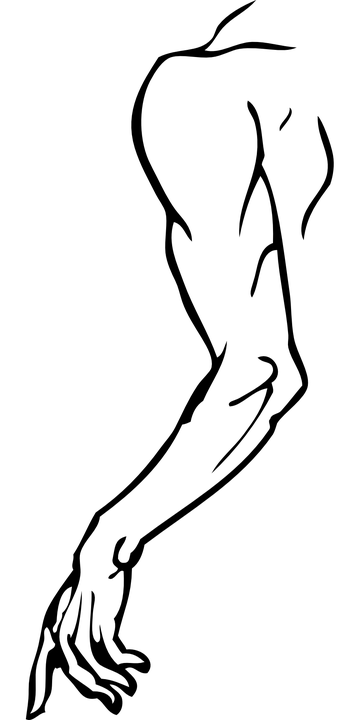 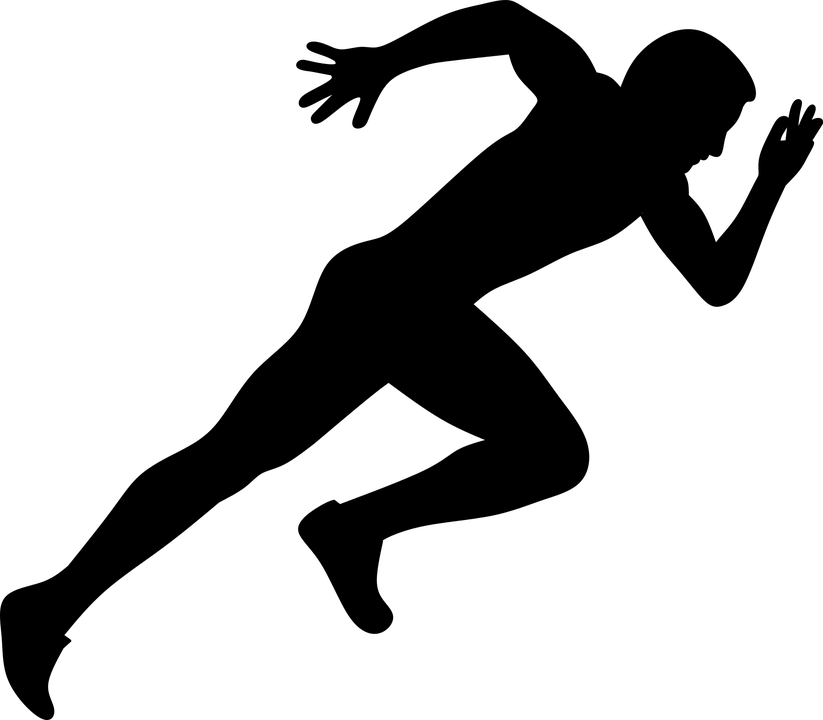 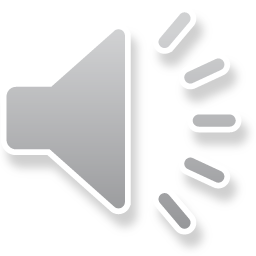 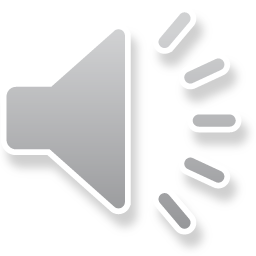 Zvuk číslo 2.
Zvuk číslo 3.
DOPLŇUJÍCÍ OTÁZKY:
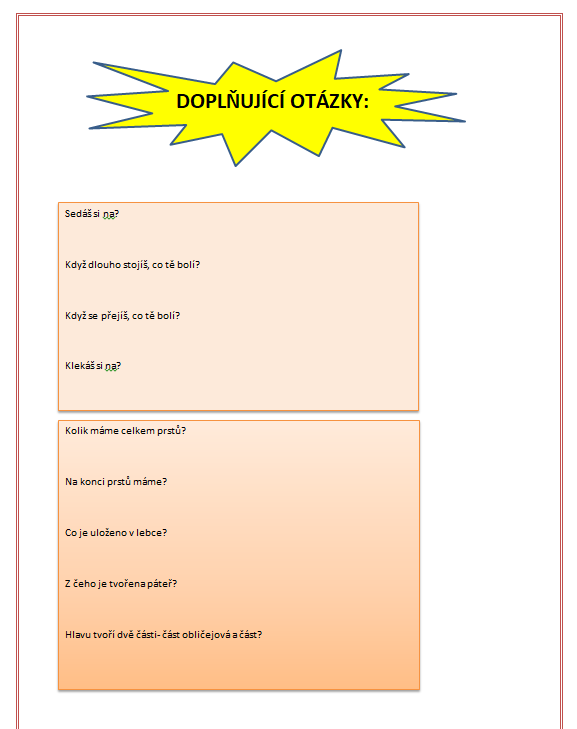 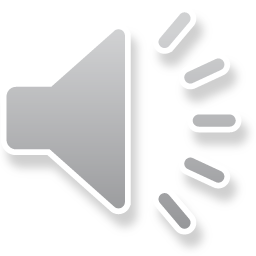 Zvuk číslo 1.
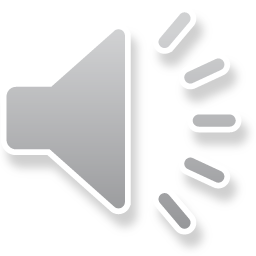 Zvuk číslo 2.
Já ti za dnešní spolupráci dávám pochvalu!!!
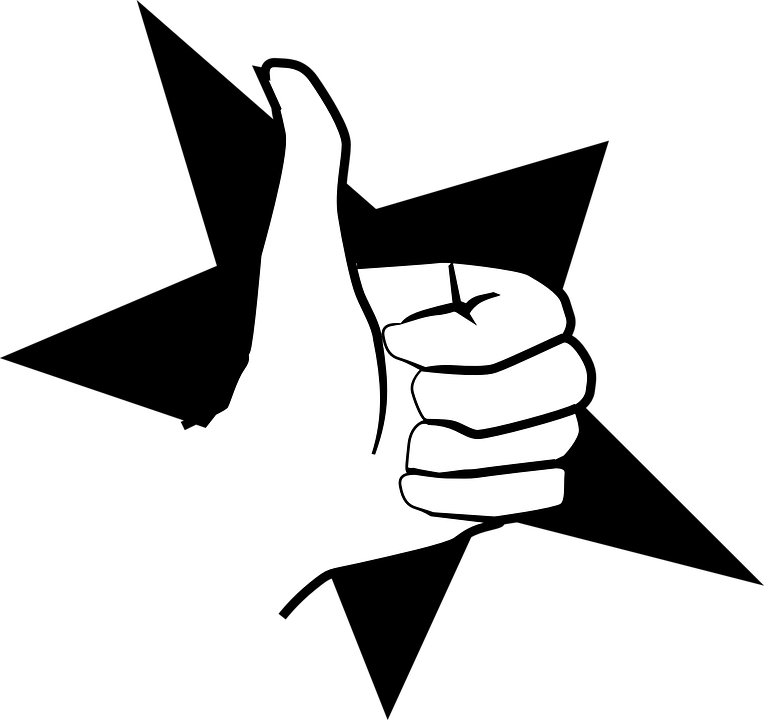 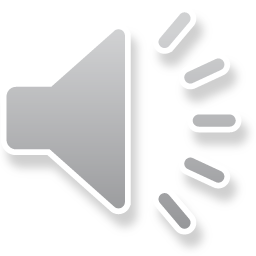 Použité zdroje
Doleželová, M., & Janoušková, Z. Lidské tělo. Online dostupné z: https://www.inkluzivniskola.cz/sites/default/files/uploaded/prv_lidske_telo.pdf